Nell’s Books
Unit 2, Week 4
Spelling Words
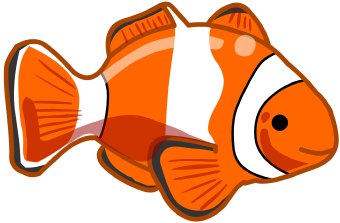 fish
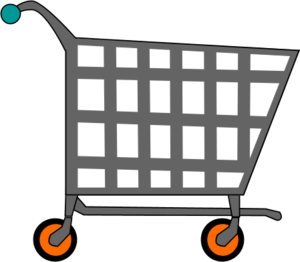 shop
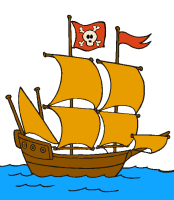 ship
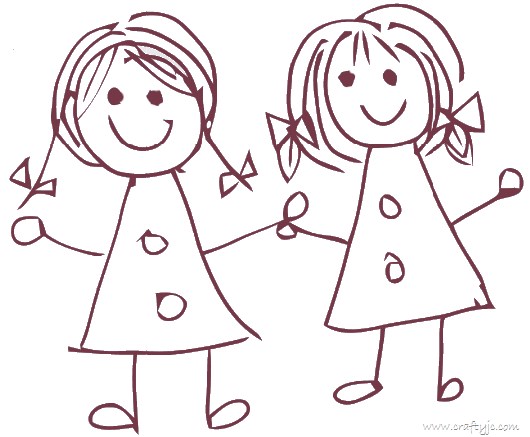 with
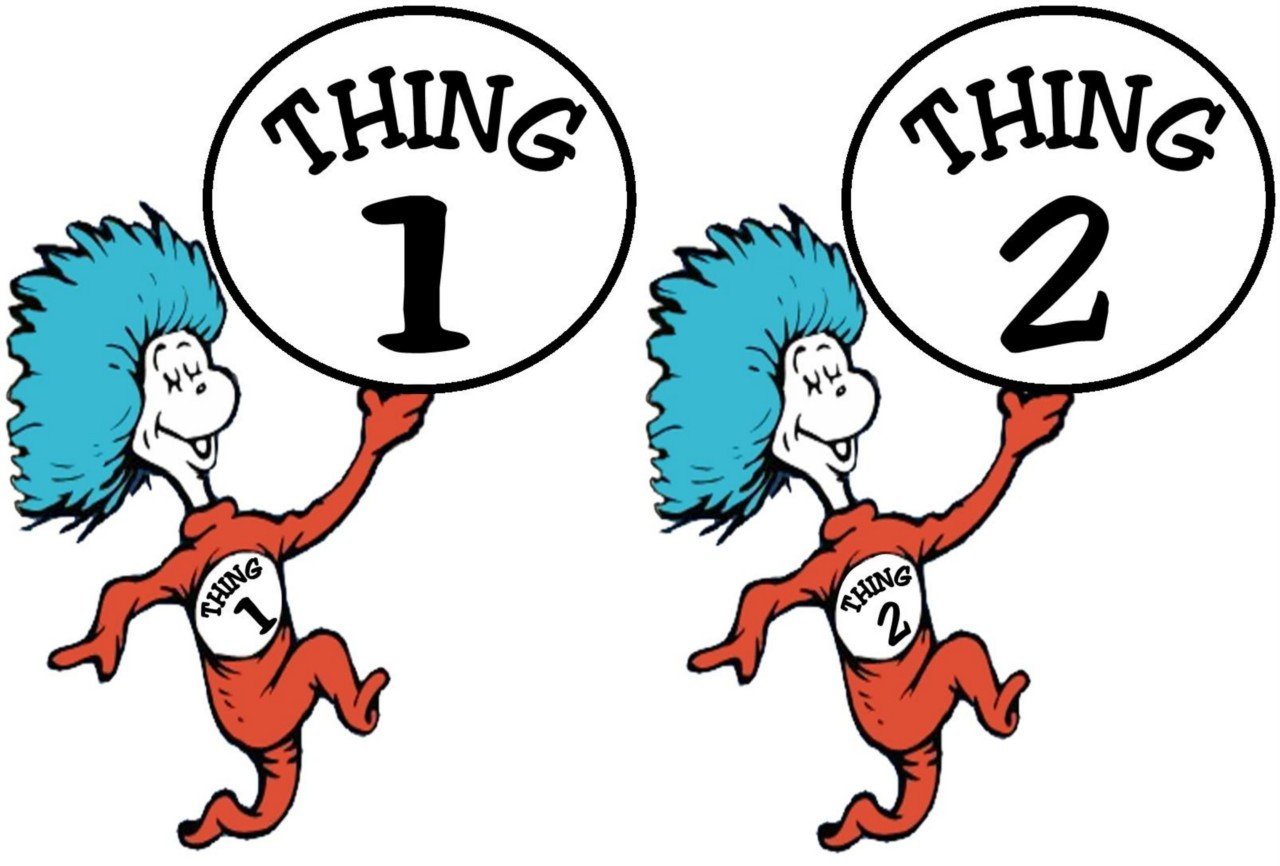 thing
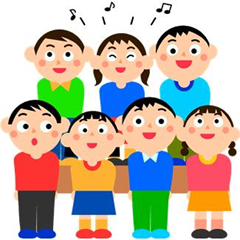 sang
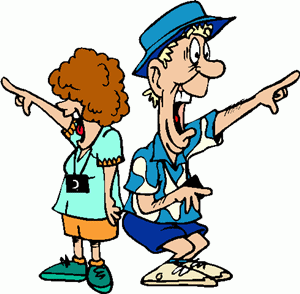 that
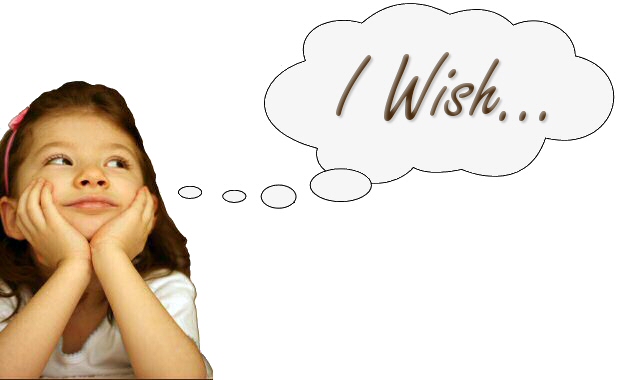 wish
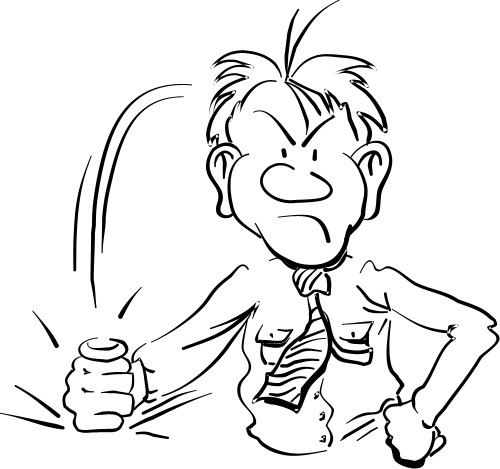 bang
this
want
call
Challenge Words